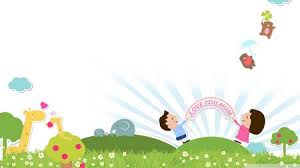 PHÒNG GIÁO DỤC VÀ ĐÀO TẠO QUẬN LONG BIÊNTRƯỜNG MẦM NON THẠCH CẦU
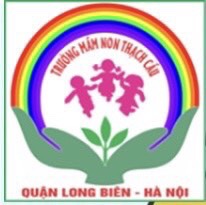 KHÁM PHÁ VỀ
CƠ THỂ TÔI VÀ BẠN
Giáo viên: Trần Thị Thu Châm
Cơ thể bé có gì?
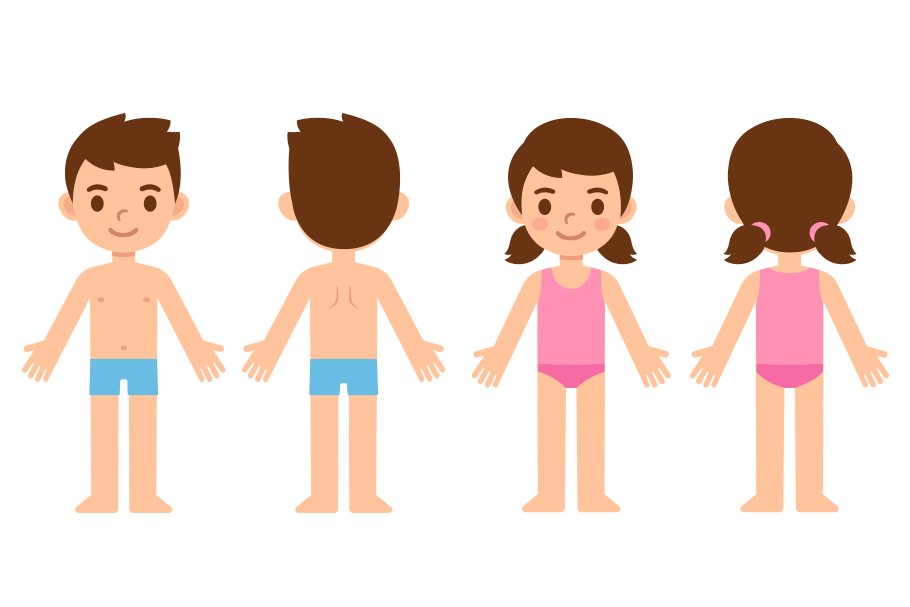 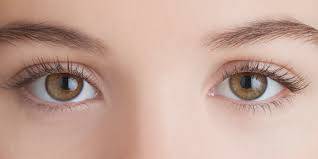 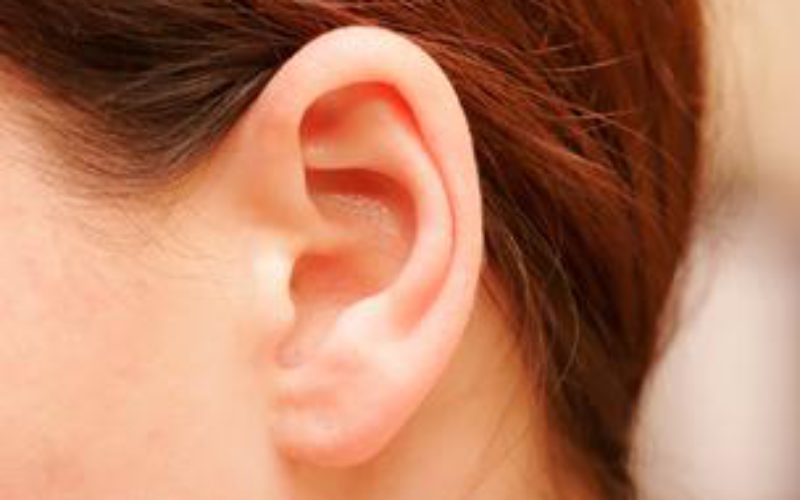 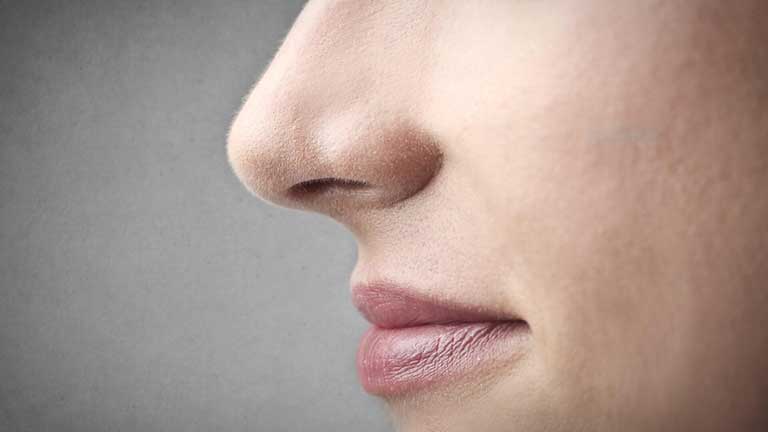 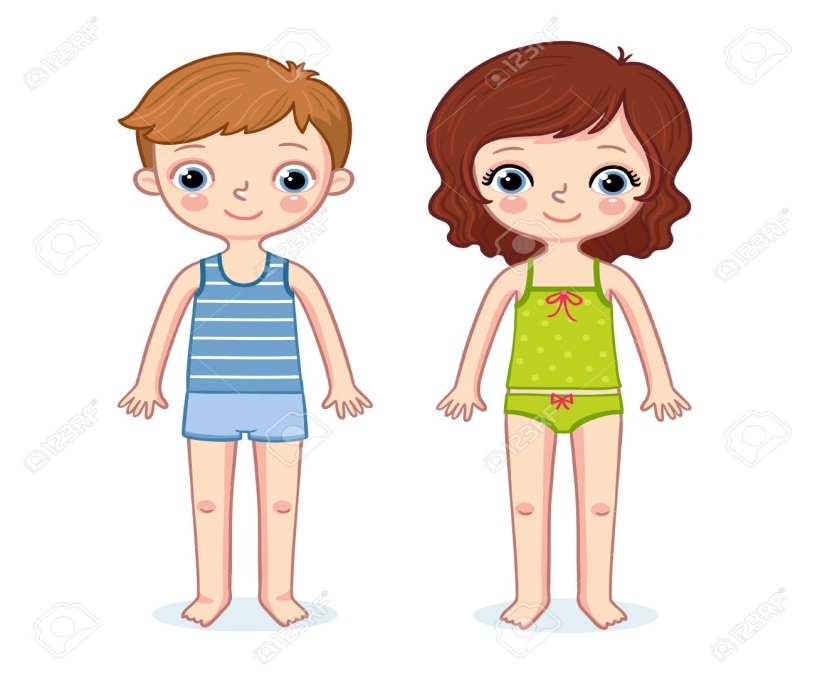 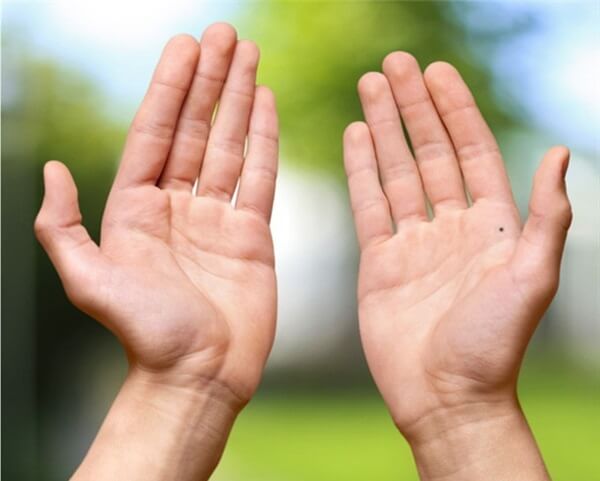 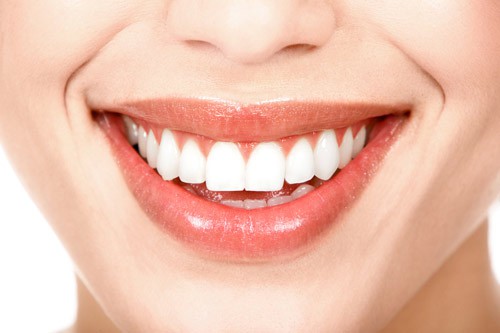 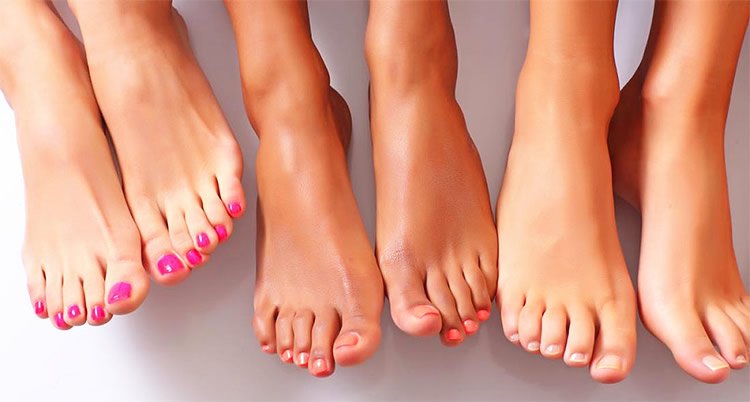 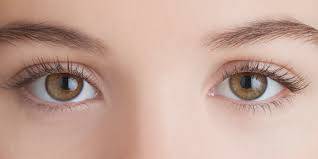 Mắt
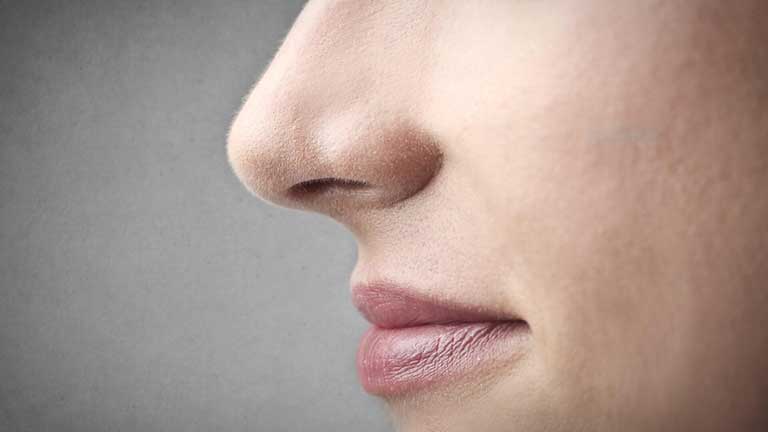 Mũi
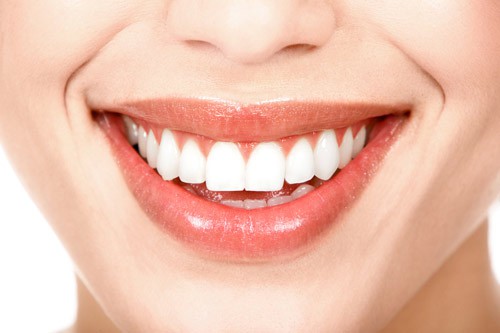 Miệng
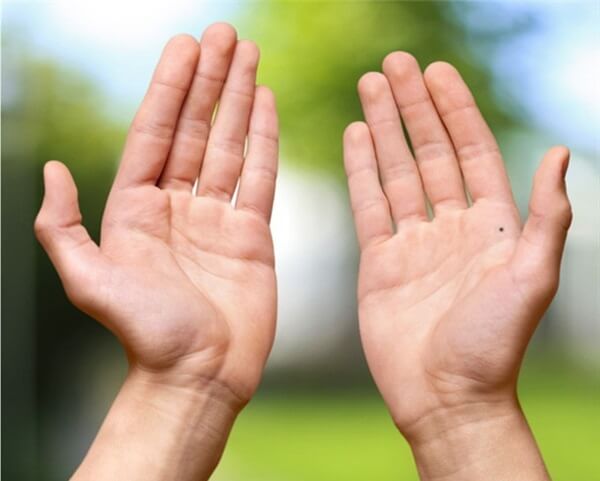 Tay
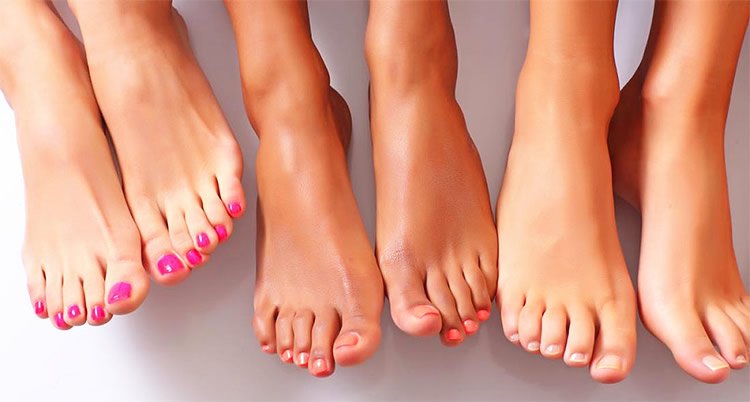 Chân
Mở rộng
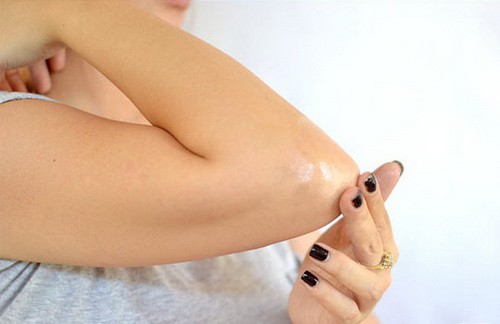 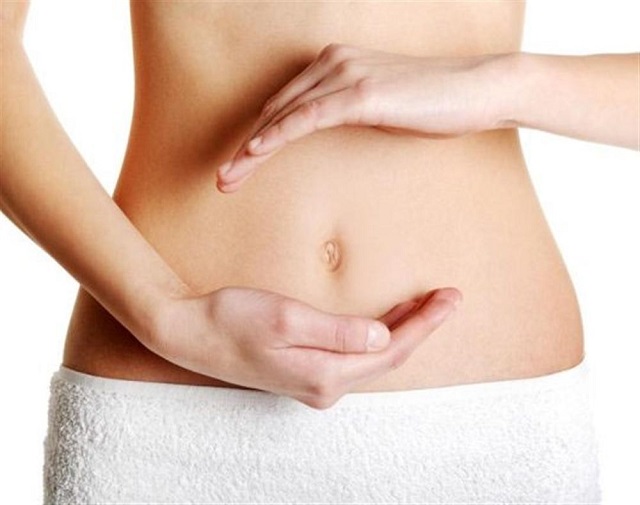 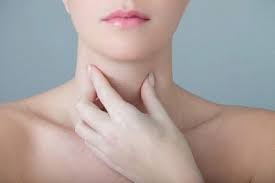 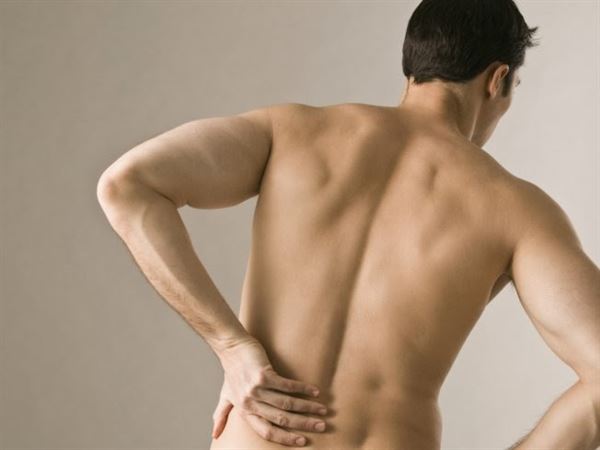 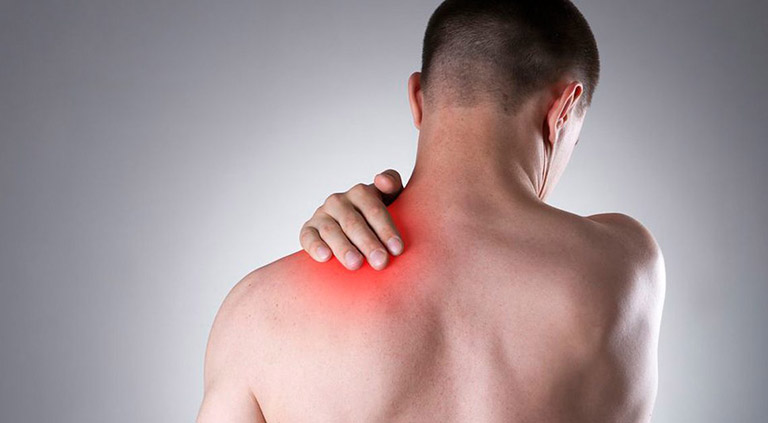 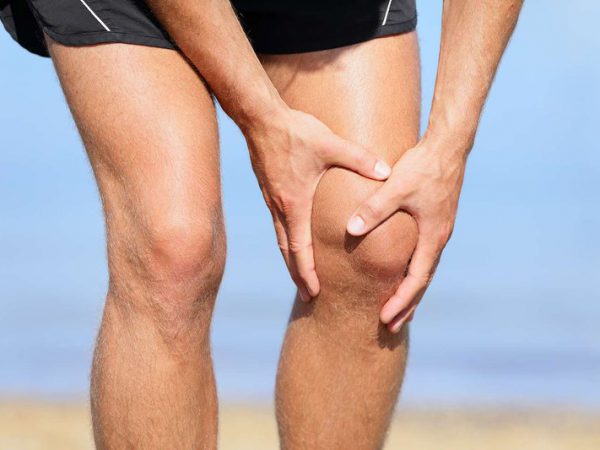 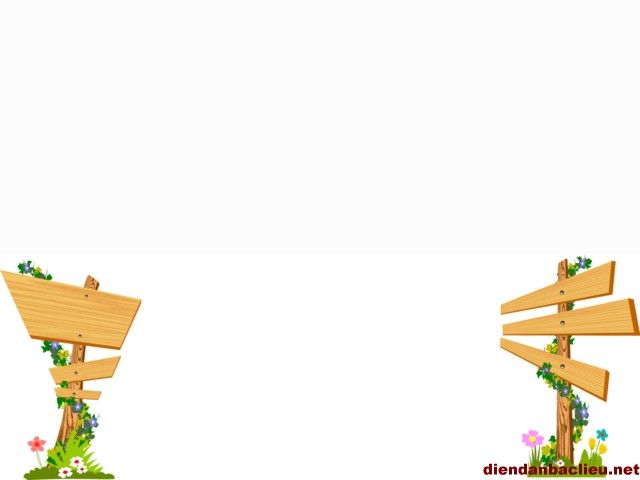 Trò chơi:
Thi xem ai nhanh
Giờ học đến đây là kết thúc, xin chào và hẹn gặp lại các con